Introduction to C Programming
Created by :Dr. Nouf Aljaffan
Edited by : Nouf almunyif
Objectives
Write simple C programs.
Use simple input and output statements.
Use the fundamental data types.
Learn computer memory concepts.
Use arithmetic operators.
Learn the precedence of arithmetic operators.
Write simple decision making statements.
Begin focusing on secure C programming practices
Structure of a .c file
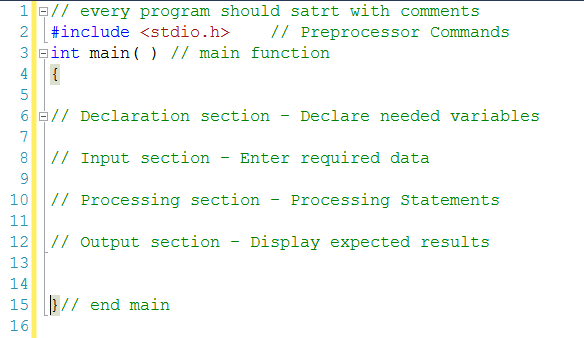 Add Comments 
Line comment: // my comment
multi-line comments : /* my comments  */
Insert  pre-processor definitions 
#include < [file name  & extension] >
Add function prototypes and variable declarations
Define main function
int main( void ) { [function body] }
Define other functions
Comments  begin with //. Comments document programs  and improve program readability
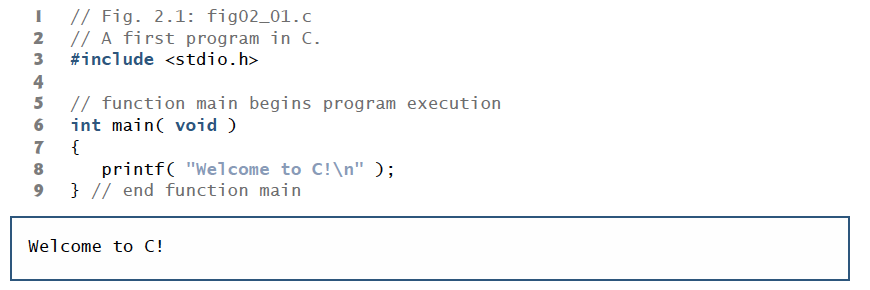 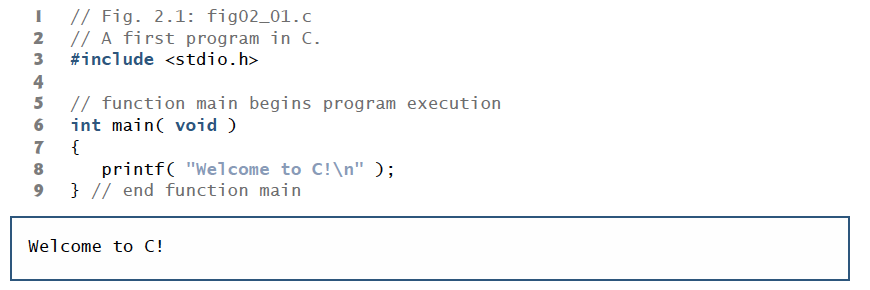 Header  contains information used by the compiler when compiling calls to standard input/output library functions such as printf.
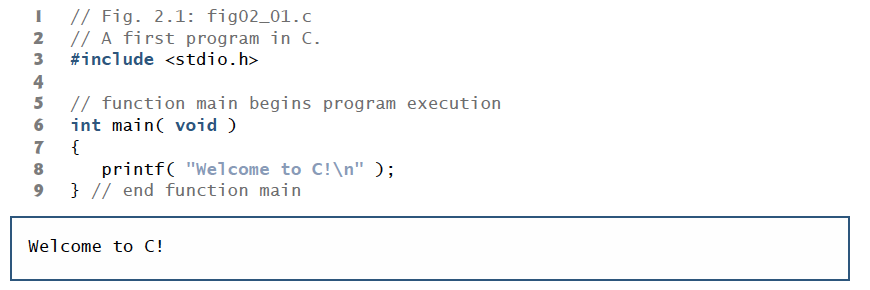 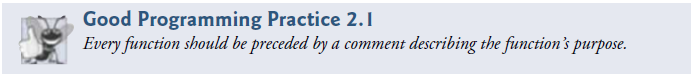 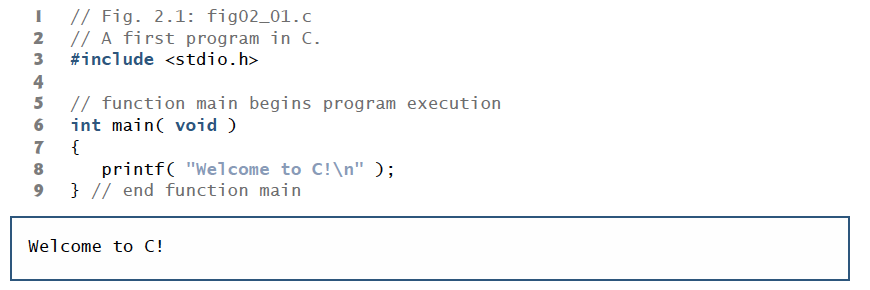 The function main is a part of every C program. 
The parentheses after main indicate that main is
a program building block called a function  C programs contain one or more functions, one of which must be main.
 Every program in C begins executing at the function main.
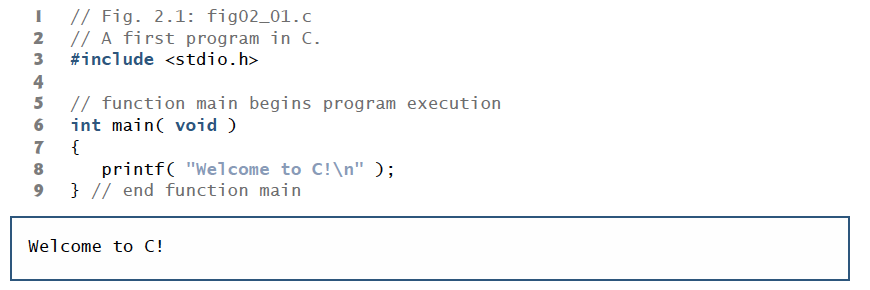 Functions can return information. The keyword int to the left of main indicates that main “returns” an integer (whole-number) value.
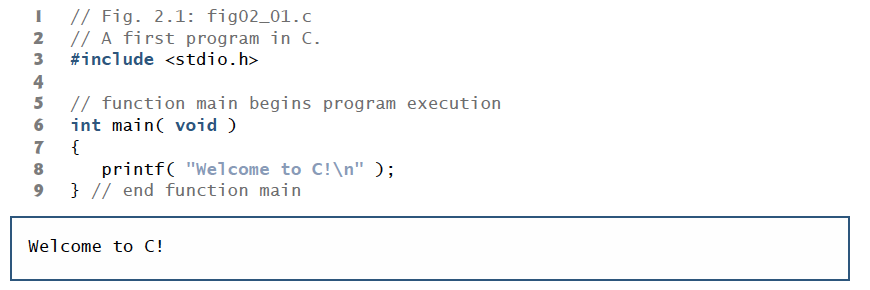 Functions can receive information when they’re called upon to execute. The void in parentheses
after main indicates that main does not receive any information.
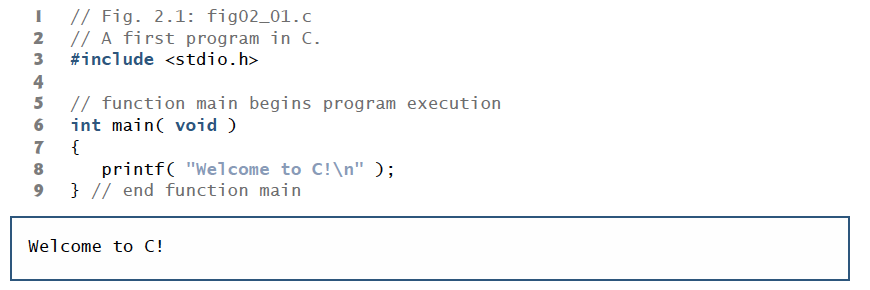 A left brace, {, begins the body of every function
 A corresponding right brace, }, ends each function .
 This pair of braces and the portion of the program between the braces is
called a block.
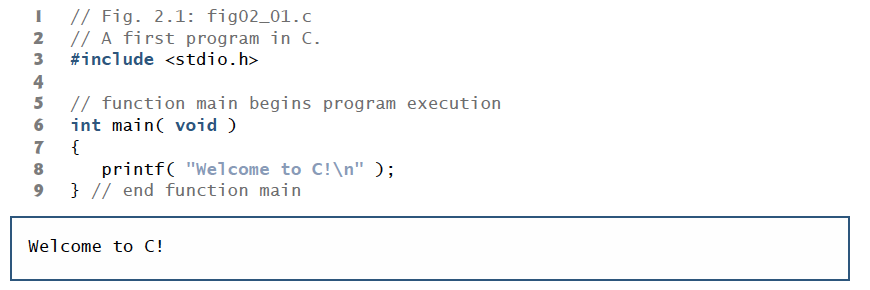 The printf function instructs the computer to display information on the screen.
• A string is sometimes called a character string, a message or a literal
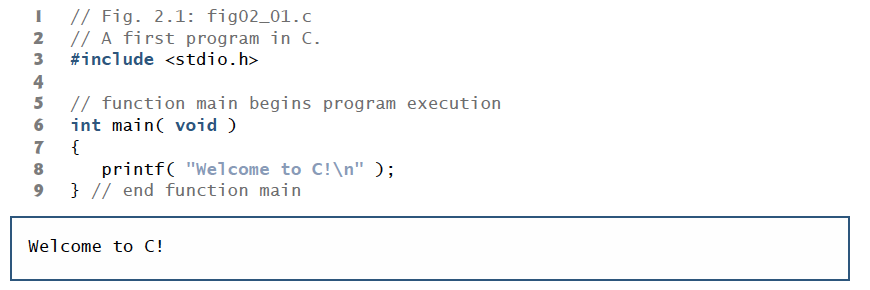 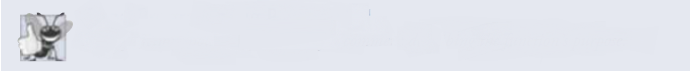 Every statement must end with a semicolon
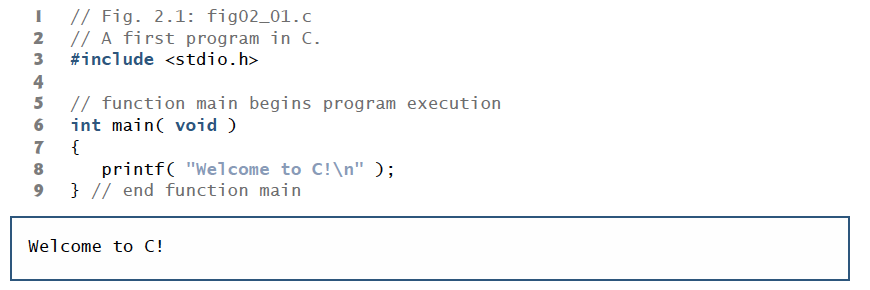 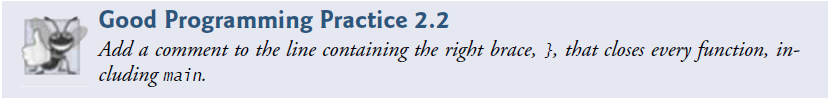 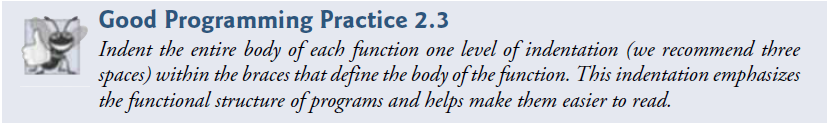 Structure of a .c file
the backslash (\) is called an escape character 
 When encountering a backslash
in a string, the compiler looks ahead at the next character and combines it with the backslash
to form an escape sequence 

The escape sequence \n means newline
Structure of a .c file
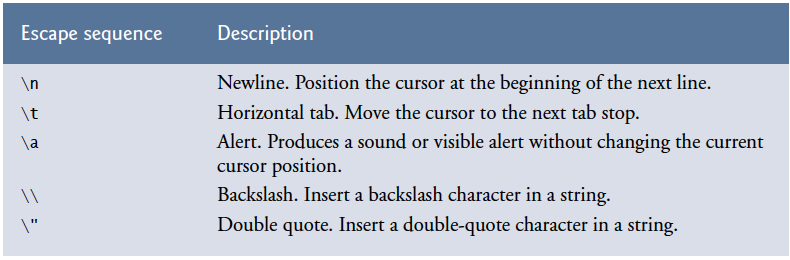 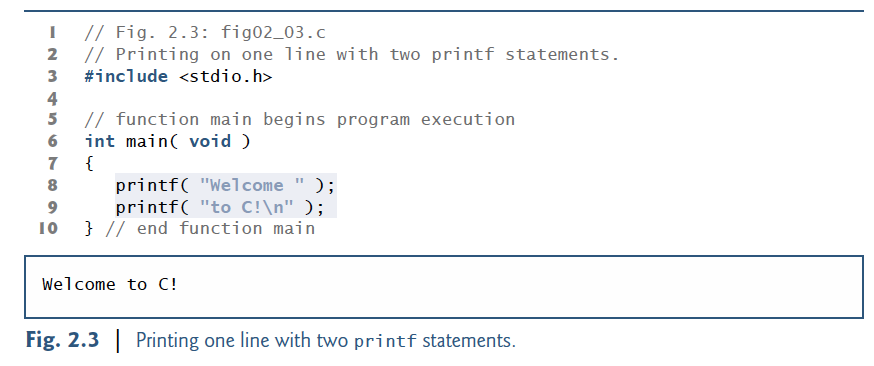 Multiple printf
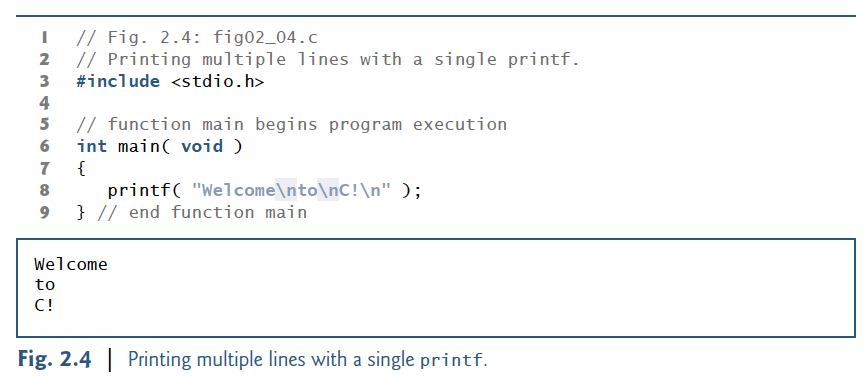 Avoid Single-Argument printf
If you need to display a string that terminates with a newline, use the puts function,
If you need to display a string without a terminating newline character, use printf with two arguments—a "%s" format control string and the string to display.
Variables and DataTypes
Names that represent values in the program
Similar to algebraic variables	
All variables have a type which must be declared
E.g. int x;  float y;
Type determines :
how arithmetic is preformed,
how much memory space is required.
Variables/Identifiers
Data types and sizes
C has a small family of datatypes. 
Numeric (int, float, double) 
Character (char) 
User defined (struct,union)
Basic Data Types
The individual sizes are machine/compiler dependent. 

However, the following is guaranteed: 
sizeof(char)<sizeof(short)<=sizeof(int)<=sizeof(long) 
sizeof(char)<sizeof(short)<=sizeof(float)<=sizeof(double)
Variables and Variable Definitions
Naming rules: 
Variable names can contain letters,digits and _ 
 Variable names should start with letters. 
 Keywords (e.g., for,while etc.) cannot be used as variable names
 Variable names are case sensitive. int x; int X declares two different variables.
Pop quiz (correct/incorrect):
int money$owed; 
int total_count 
int score2
int 2ndscore 
int long
Variable declaration
The general format for a declaration is 

	Type variable name [=value] ;

 char x;		 /∗ uninitialized ∗/ 
 char x=’A’; 		/∗ intialized to ’A’∗/ 
 char x=’A’,y=’B’;	 /∗multiple variables initialized ∗/ 
 char x=y=’Z’;	/∗multiple initializations ∗/
Input / Output
More format specifiers
printf (); //used to print to console(screen)
example: printf(“%c”, ’a’);

scanf (); //used to take an input from console(user).
example:  scanf(“%d”, &a);
%c     The character format specifier.
%d     The integer format specifier.
%i     The integer format specifier (same as %d).
%f     The floating-point format specifier.
%o     The unsigned octal format specifier.
%s     The string format specifier.
%u     The unsigned integer format specifier.
%x     The unsigned hexadecimal format specifier.
%%     Outputs a percent sign.
Output: If you need to display a string on the screen
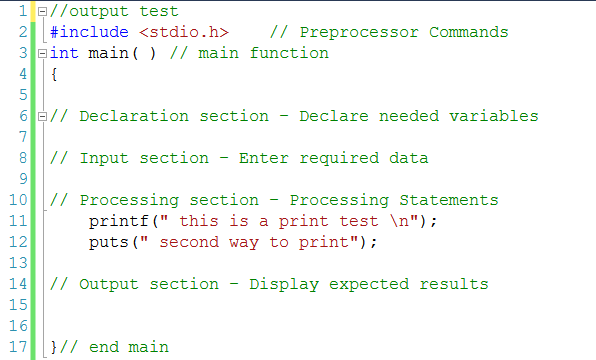 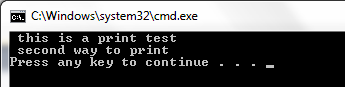 Input: if you want to read values from the user
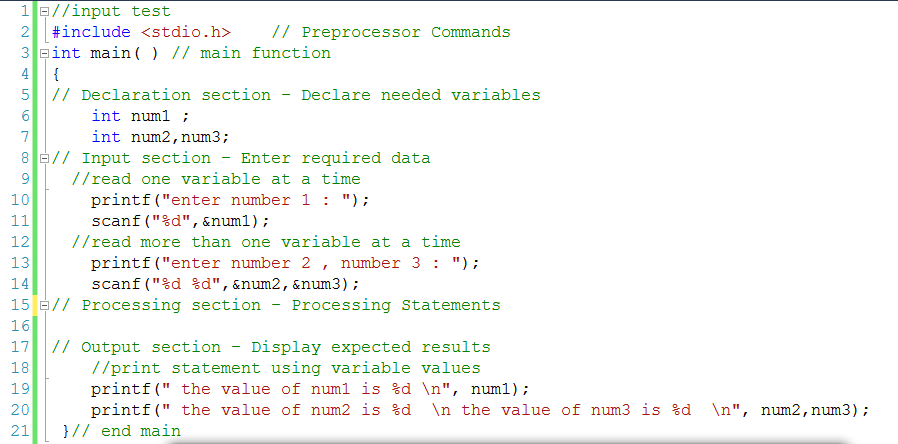 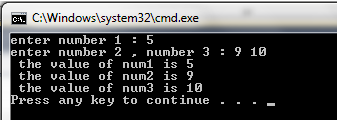 Declaring different types
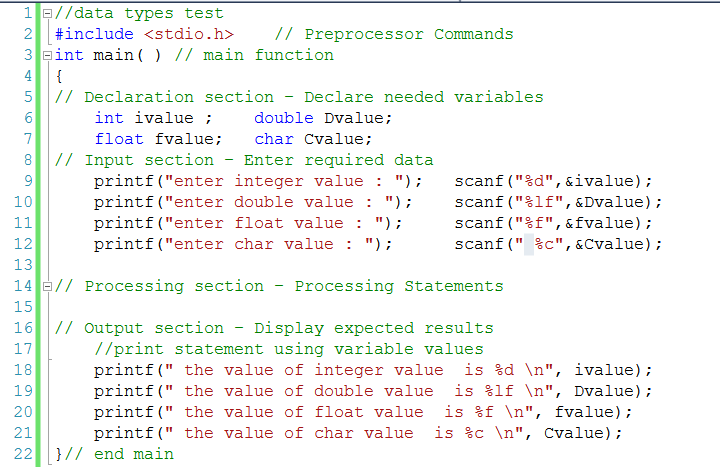 output
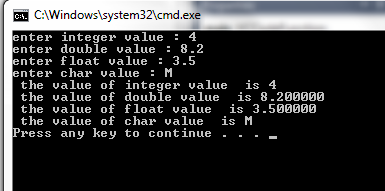 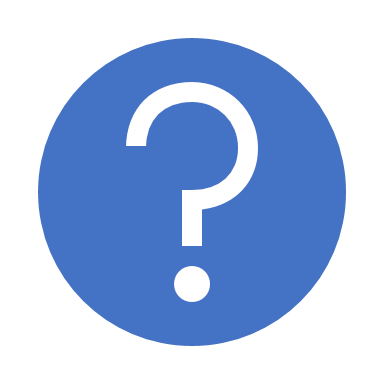 Any Question!